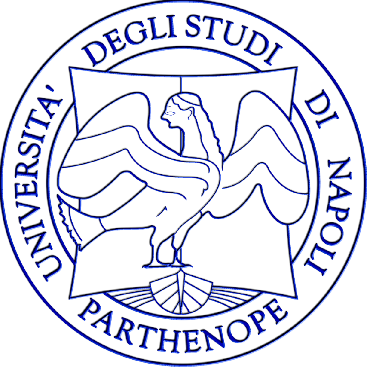 Corso di Ragioneria Generale

Esercitazione

Prof. Stefano Coronella
Esercitazione
Si effettui la registrazione contabile delle operazioni di gestione sotto riportate indicando la natura dei vari conti utilizzati

17/05/18 - Viene costituita una s.p.a. con un capitale sociale di € 400.000. Viene contestualmente versato l’intero importo sul conto corrente della società
01/06/18 - Viene versato sul c/c bancario il finanziamento ottenuto tramite l’emissione (alla pari) di un prestito obbligazionario del valore nominale di € 200.000. Il prestito verrà rimborsato in 5 anni, in 5 quote capitali costanti a partire dal 1 dicembre 2018
04/06/18 - Viene acquistato un impianto dal costo di € 100.000 con regolamento a dilazione
30/06/2018 - Si stipula un contratto di servizi di manutenzione semestrale per € 12.000 pagamento in un’unica rata annuale anticipata
25/08/18 - Si ricevono merci dall’azienda Beta in c/visione del valore di 10.000 
01/09/18 - Vengono acquistate materie prime per € 150.000 pagamento tramite banca
25/09/18 - Si restituiscono merci in c/visione poiché non ritenute idonee per la produzione
15/11/18 - Vengono venduti prodotti finiti per € 300.000 con regolamento a dilazione
01/12/18 - Viene rimborsata la prima quota capitale del prestito obbligazionario
Esercitazione
Si proceda poi alla rilevazione dei seguenti assestamenti, indicando la natura dei conti utilizzati:

31/12/18 - Si ammortizza fuori conto l’impianto per € 20.000
31/12/18 - Si rilevano rimanenze di materie per € 50.000, semilavorati per € 20.000 e prodotti finiti per € 15.000

Successivamente si provveda a determinare il reddito dell’esercizio, a chiudere tutti i conti e a redigere il bilancio finale dell’esercizio stesso

Si provveda quindi a riaprire i conti al 01/01/2019 e a stornare e imputare al nuovo esercizio eventuali costi/ricavi sospesi
Le scritture di gestione
17/05/18 - Viene costituita una s.p.a. con un capitale sociale di € 400.000. Viene contestualmente versato l’intero importo sul conto corrente della società
BANCA
CONTO ORIGINARIO 
 (liquidità attuale)
CAPITALE SOCIALE
CONTO DERIVATO
  (capitale di rischio)
Avere
Dare
Avere
Dare
400.000
400.000
(VE+)
(VF+)
17/05/18
Le scritture di gestione
01/06/18 - Viene versato sul c/c bancario il finanziamento ottenuto tramite l’emissione (alla pari) di un prestito obbligazionario del valore nominale di € 200.000.
BANCA
CONTO ORIGINARIO
(Liquidità attuale)
PRESTITO OBBLIGAZIONARIO
CONTO ORIGINARIO
(debito di finanziamento)
Avere
Dare
Avere
Dare
200.000
200.000
(VF-)
(VF+)
01/06/18
Le scritture di gestione
04/06/18 - Viene acquistato un impianto dal costo di € 100.000 con regolamento a dilazione
DEBITI V/FORNITORI
CONTO ORIGINARIO  
Debito di funzionamento 
Liquidità differita passiva
IMPIANTI
CONTO DERIVATO
(acceso ai costi pluriennali di carattere materiale)
Avere
Dare
Avere
Dare
100.000
100.000
(VF-)
(VE-)
04/06/18
Le scritture di gestione
30/06/2018 - Si stipula un contratto di servizi di manutenzione semestrale per € 12.000 pagamento in un’unica rata annuale anticipata
BANCA C/C
CONTO ORIGINARIO  
Liquidità attuale
SERVIZI DI MANUTANZIONE
CONTO DERIVATO
(acceso ai costi di esercizio)
Avere
Dare
Avere
Dare
12.000
12.000
(VF-)
(VE-)
30/06/18
Le scritture di gestione
25/08/18 - ricevute merci dall’azienda Beta in c/visione del valore di 10.000
MERCI DI TERZI 
IN C/VISIONE
AZIENDA BETA C/MERCI IN C/VISIONE
Dare
Avere
Avere
Dare
10.000
10.000
Le scritture di gestione
01/09/18 - Vengono acquistate materie prime per € 150.000 pagamento tramite banca
BANCA C/C
CONTO ORIGINARIO  
Liquidità attuale
MATERIE C/ACQUISTI
CONTO DERIVATO
(acceso ai costi di esercizio)
Avere
Dare
Avere
Dare
150.000
150.000
(VF-)
(VE-)
01/09/18
Le scritture di gestione
25/09/18 - Si restituiscono merci in c/visione poiché non ritenute idonee per la produzione (valore 10.000)
MERCI DI TERZI 
IN C/VISIONE
AZIENDA BETA C/MERCI IN C/VISIONE
Dare
Avere
Avere
Dare
10.000
10.000
10.000
10.000
Le scritture di gestione
8. 15/11/18 - Vengono venduti prodotti finiti per € 300.000 con 	regolamento a dilazione
CREDITI V/CLIENTI
CONTO ORIGINARIO
Credito di funzionamento 
Liquidità differita attiva
PRODOTTI C/VENDITA
CONTO DERIVATO
(acceso ai ricavi di esercizio)
Avere
Dare
Avere
Dare
300.000
300.000
(VE+)
(VF+)
15/11/18
Le scritture di gestione
9. 01/12/18 - Viene rimborsata la prima quota capitale del prestito 	obbligazionario
BANCA
CONTO ORIGINARIO
(Liquidità attuale)
PRESTITO OBBLIGAZIONARIO
CONTO ORIGINARIO
(debito di finanziamento)
Avere
Dare
Avere
Dare
200.000
40.000
40.000
(VF-)
(VF-)
(VF+)
01/12/18
Le scritture di gestione
Saldo dei conti:
Avere
Dare
Capitale Sociale
(VE+)
400.000
Impianti
(VE-) 100.000
Debiti v/fornitori
(VF-) 100.000
Servizi di Manutenzione
(VE-) 12.000
Materie c/acquisti
(VE-) 150.000
Le scritture di gestione
Saldo dei conti:
Avere
Dare
Prodotti c/vendita
(VE+) 300.000
Crediti v/clienti
(VF+) 300.000
Prestito Obbligazionario
(VF+) 40.000
(VF-) 200.000
SALDO 160.000
Banca c/c
12.000
(VF+)
400.000
(VF-)
150.000
200.000
40.000
SALDO 398.000
Le scritture di assestamento
31/12/18 - Si ammortizza fuori conto l’impianto per € 20.000
QUOTA DI AMMORTAMENTO IMPIANTI 
CONTO DERIVATO 
 (acceso ai costi di esercizio)
FONDO AMMORTAMENTO IMPIANTI 
CONTO DERIVATO
  (acceso alla rettifica dei costi pluriennali)
Avere
Dare
Avere
Dare
20.000
20.000
(VE-)
(VE+)
31/12/18
Le scritture di assestamento
31/12/18 - Si rilevano rimanenze di materie per € 50.000, semilavorati per € 20.000 e prodotti finiti per € 15.000
RIMANENZE FINALI DI MATERIE PRIME
(conto derivato-economico acceso alle rettifiche di costi d’esercizio)
MATERIE PRIME C/RIMANENZE FINALI
MAGAZZINO MATERIE PRIME
(conto derivato-economico acceso ai costi sospesi)
Avere
Dare
Avere
50.000
50.000
(VE+)
rettifica indiretta di costo d’esercizio
(VE–)
31/12/18
Le scritture di assestamento
31/12/18 - Si rilevano rimanenze di materie per € 50.000, semilavorati per € 20.000 e prodotti finiti per € 15.000
RIMANENZE FINALI DI SEMILAVORATI
(conto derivato-economico acceso alle rettifiche di costi d’esercizio)
MAGAZZINO SEMILAVORATI
(conto derivato-economico acceso ai costi sospesi)
Avere
Dare
Avere
20.000
20.000
(VE+)
rettifica indiretta di costo d’esercizio
(VE–)
31/12/18
Le scritture di assestamento
31/12/18 - Si rilevano rimanenze di materie per € 50.000, semilavorati per € 20.000 e prodotti finiti per € 15.000
RIMANENZE FINALI DI PRODOTTI
(conto derivato-economico acceso alle rettifiche di costi d’esercizio)
MAGAZZINO PRODOTTI
(conto derivato-economico acceso ai costi sospesi)
Avere
Dare
Avere
15.000
15.000
(VE+)
rettifica indiretta di costo d’esercizio
(VE–)
31/12/18
Saldo dei conti
Avere
Dare
Capitale Sociale
(VE+)
400.000
Impianti
(VE-) 100.000
Debiti v/fornitori
(VF-) 100.000
Servizi di Manutenzione
(VE-) 12.000
Materie c/acquisti
(VE-) 150.000
Saldo dei conti
Prodotti c/vendita
Avere
Dare
(VE+) 300.000
Crediti v/clienti
(VF+) 300.000
Prestito Obbligazionario
(VF-) 200.000
(VF+) 40.000
SALDO 160.000
Banca c/c
12.000
(VF+)
400.000
(VF-)
150.000
200.000
40.000
SALDO 398.000
Ammortamento impianti
20.000
(VE-)
Fondo Ammortamento impianti
(VE+) 20.000
saldo dei conti
Avere
Dare
Magazzino materie
(VE-) 50.000
R.F. Materie
(VE+) 50.000
Magazzino semilavorati
(VE-) 20.000
R.F. semilavorati
(VE+) 20.000
Magazzino prodotti
(VE-) 15.000
R.F. Prodotti
(VE+) 15.000
Le scritture di chiusura
Epilogo dei costi
Dare
Materie c/acquisti
Avere
(VE-) 150.000
SALDO 150.000
Servizi di Manutenzione
(VE-) 12.000
SALDO 12.000
Ammortamento impianti
20.000
(VE-)
SALDO 20.000
Le scritture di chiusura
Epilogo dei Ricavi:
Dare
Avere
Prodotti c/vendita
(VE+) 300.000
SALDO 300.000
R.F. Materie
SALDO 50.000
(VE+) 50.000
R.F. Semilavorati
SALDO 20.000
(VE+) 20.000
R.F. Prodotti
(VE+) 15.000
SALDO 15.000
Determinazione reddito di periodo
Avere
Conto Economico
Dare
182.000
385.000
SALDO 203.000
(rimando a stato patrimoniale)
Le scritture di chiusura
Conti patrimoniali: Impieghi
Avere
Impianti
Dare
(VE-) 100.000
SALDO 100.000
Crediti v/clienti
(VF+) 300.000
SALDO 300.000
Banca C/C
Dare
12.000
(VF+)
400.000
(VF-)
150.000
200.000
40.000
SALDO 398.000
Magazzino materie
SALDO 50.000
(VE-) 50.000
Magazzino semilavorati
(VE-) 20.000
SALDO 20.000
Magazzino prodotti
(VE-) 15.000
SALDO 15.000
Le scritture di chiusura
Conti patrimoniali: Impieghi
Le scritture di chiusura
Conti patrimoniali: Fonti
Capitale Sociale
Avere
Dare
(VE+)
400.000
SALDO 400.000
Prestito Obbligazionario
(VF-) 200.000
(VF+) 40.000
SALDO 160.000
Fondo Ammortamento impianti
(VE+) 20.000
SALDO 20.000
Debiti v/fornitori
SALDO 100.000
(VF-) 100.000
Utile di esercizio
SALDO 203.000
203.000
Le scritture di chiusura
Conti patrimoniali: Fonti
STATO PATRIMONIALE
Attivo
Passivo
Capitale sociale
Prestito obbligazionario
Debiti v/fornitori
F.do amm.to impianto



Utile
400.000
160.000
100.000
20.000



203.000
100.000
398.000
300.000
50.000
20.000
15.000
Impianto
Banca c/c
Crediti V/clienti
Magazzino Materie
Magazzino Semilavorati
Magazzino Prodotti
Totale Attività                          883.000
Totale Passività                883.000
CONTO ECONOMICO
Costi
Ricavi
Materie c/acquisti
Servizi di manutenzione
Ammortamento impianti
Prodotti c/vendita
R.F. Materie
R.F. semilavorati
R.F. prodotti
150.000
12.000
20.000
300.000
50.000
20.000
15.000
Totale a pareggio                              385.000
La riapertura dei conti
Conti patrimoniali: Impieghi
Conti patrimoniali: Fonti
Storno dei costi sospesi
01/01/19 – Storno del magazzino e imputazione delle esistenze iniziali di materie
ESISTENZE INIZIALI DI MATERIE PRIME
(conto derivato-economico acceso ai costi d’esercizio)
MAGAZZINO MATERIE PRIME
(conto derivato-economico acceso ai costi sospesi)
Avere
Dare
Avere
50.000
50.000
50.000
(VE–)
(VE+)
(VE-)
costo «ripreso» d’esercizio
01/01/19
Storno dei costi sospesi
01/01/19 – Storno del magazzino e imputazione delle esistenze iniziali di semilavorati
ESISTENZE INIZIALI DI SEMILAVORATI
(conto derivato-economico acceso ai costi d’esercizio)
MAGAZZINO SEMILAVORATI
(conto derivato-economico acceso ai costi sospesi)
Avere
Dare
Avere
20.000
20.000
20.000
(VE–)
(VE+)
(VE-)
costo «ripreso» d’esercizio
01/01/19
Storno dei costi sospesi
01/01/19 – Storno del magazzino e imputazione delle esistenze iniziali di prodotti finiti
ESISTENZE INIZIALI DI PRODOTTI
(conto derivato-economico acceso ai costi d’esercizio)
MAGAZZINO PRODOTTI
(conto derivato-economico acceso ai costi sospesi)
Avere
Dare
Avere
15.000
15.000
15.000
(VE–)
(VE+)
(VE-)
costo «ripreso» d’esercizio
01/01/19